Diretoria de Ensino – Região de Pindamonhangaba
Calendário Escolar 2023
Pindamonhangaba
CALENDÁRIO ESCOLAR 2023
Resolução SEDUC 95, de 13-12-2022

Dispõe sobre a elaboração do calendário escolar da rede estadual de ensino para o ano letivo de 2023.

*Definir possíveis emendas e possíveis sábados letivos;
*Observar feriados Municipais: Campos do Jordão , Santo Antônio do Pinhal, São Bento do Sapucaí, Pindamonhangaba e Tremembé.
CALENDÁRIO ESCOLAR 2023
*Definir possíveis emendas e possíveis sábados letivos;
*Observar feriados Municipais:
Campos do Jordão: 29/04- Aniversário da cidade (sábado); 01/10- Santa Terezinha (domingo); 20/11 Consciência Negra ( segunda-feira).
Santo Antônio do Pinhal: 13/06 – Aniversário da cidade (terça-feira).
São Bento do Sapucaí: 18/04-São Benedito (terça-feira); 11/07- São Bento Padroeiro da cidade (terça-feira); 16/08-aniversário  da cidade (quarta-feira).
Pindamonhangaba: 10/04- São Benedito (segunda-feira); 08/09 N. Sra do Bonsucesso-Padroeira da cidade (sexta-feira).
Tremembé: 06/08- Bom Jesus Padroeiro da cidade ( domingo), 26/11- aniversário da cidade (domingo)
CALENDÁRIO ESCOLAR 2023
*Definir possíveis emendas;
09/06:
03/11:
13/10:
*Possíveis sábados letivos: 
1-
2-
3-
4-
5-
CALENDÁRIO ESCOLAR 2023
1º BIMESTRE
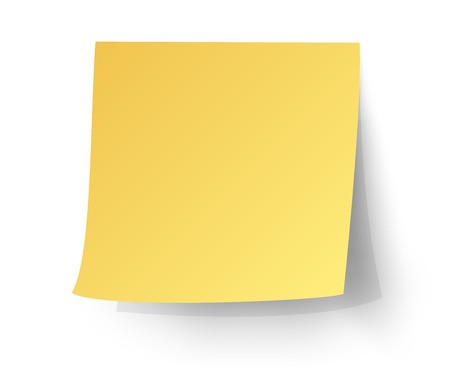 1º bimestre
03 de Fevereiro a 21 de Abril
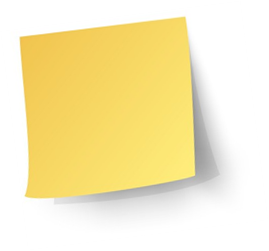 Planejamento 01 e 02 de fevereiro
Não letivo
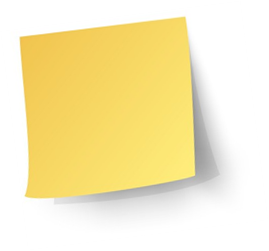 A semana de Estudos Intensivos deve ser assegurada ao final de cada bimestre
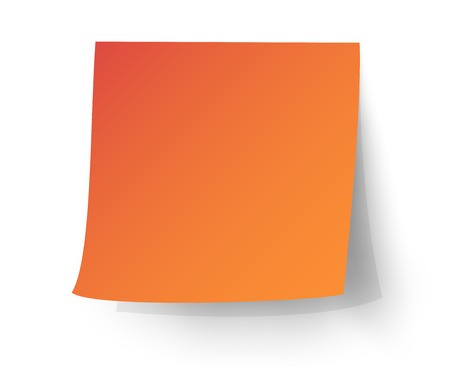 As reuniões de conselho de classe/ano/série/termo, deverão ser realizadas ao final de cada bimestre, com a participação de estudantes
* Dias de Efetivo Trabalho Escolar (DETE)
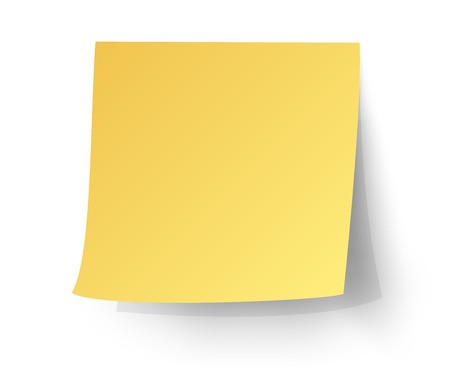 CALENDÁRIO ESCOLAR 2023
2º BIMESTRE
dias letivos
1º bim =  52
2º bim =  48
+
100
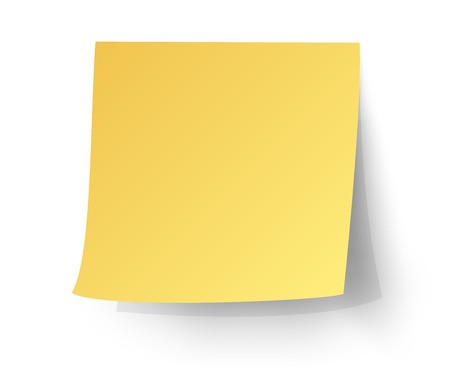 2º bimestre
24 de abril a 30 de junho
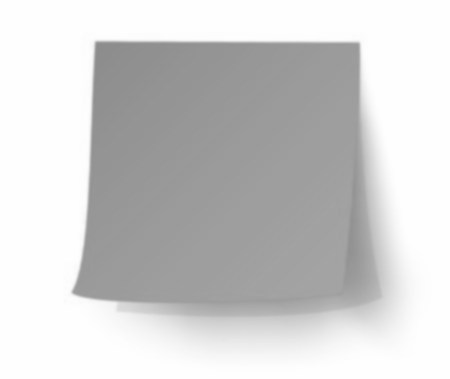 Encerramento do 1º semestre 
30 de junho
* Dias de Efetivo Trabalho Escolar (DETE)
CALENDÁRIO ESCOLAR 2023
3º BIMESTRE
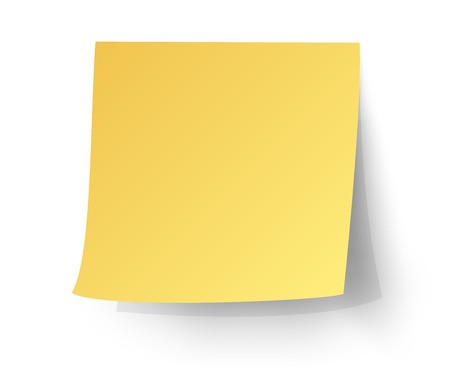 Férias docentes
 03 a 17 julho

Recesso Escolar 
18 a 23 de julho
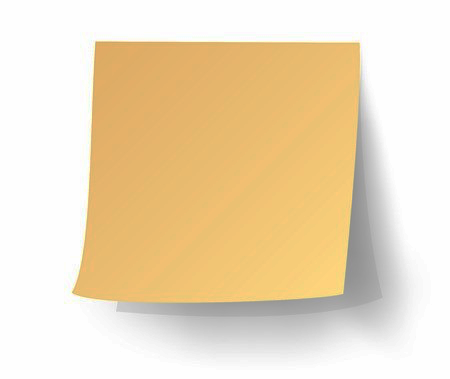 Replanejamento 24 de julho
Não letivo
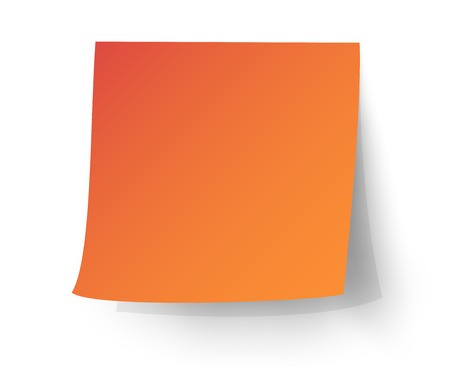 3º bimestre

25 de Julho 
 a 06 de outubro
* Dias de Efetivo Trabalho Escolar (DETE)
CALENDÁRIO ESCOLAR 2023
4º BIMESTRE
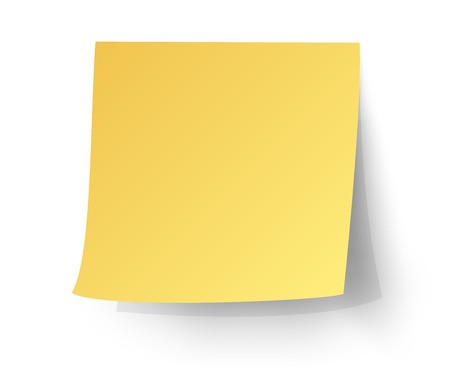 dias letivos
3º bim =  53
4º bim =  47
+
100
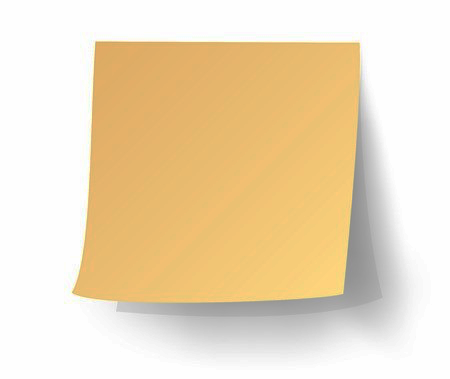 4º bimestre
09 de Outubro 
 a 
15 de Dezembro
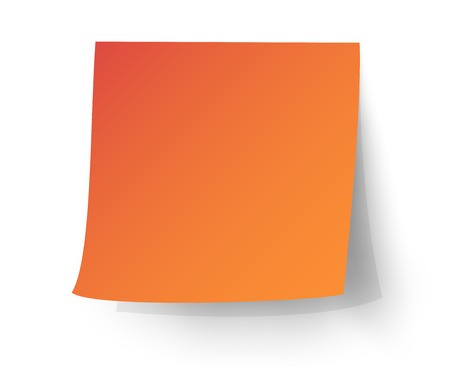 Recesso Escolar 
16 a 31 de Dezembro
* Dias de Efetivo Trabalho Escolar (DETE)
CALENDÁRIO ESCOLAR 2023
“O calendário escolar deverá ser elaborado pelo Conselho de Escola, observadas as normas do Conselho Estadual de Educação e a legislação pertinente, de modo a assegurar a compatibilização com a Proposta Pedagógica da Escola”
 
Cabe ressaltar que:
 
Conselho de Escola de 2022, vigente até 28/02/2023, é quem tem a incumbência elaborar o Calendário de Escola 2023;
No calendário de 2023 deverão estar previstas as datas das reuniões ordinárias do Conselho de Escola e da APM.
CALENDÁRIO ESCOLAR 2023
Sobre APM:
Assembleia Geral: 1 por semestre;
Conselho Deliberativo: 1 por trimestre;
Diretoria: 1 por mês (exceção em Janeiro);
Conselho Fiscal: 1 por semestre

E ainda...
Reunião de Pais;
Grêmio Estudantil.
CALENDÁRIO ESCOLAR 2023
Lembramos que qualquer alteração no calendário durante o ano deverá estar:
 
• acompanhada de justificativa;
• acordada em reunião do Conselho de Escola com ata;
• ser aprovada pelo Diretor da unidade escolar;
• receber prévia manifestação do Supervisor de Ensino;
• ser homologada pelo Dirigente Regional de Ensino.
CALENDÁRIO ESCOLAR 2023
ATENÇÃO – PRAZO PARA INSERÇÃO NA SED
	De acordo com o § 1º  do Art. 6º da Resolução SEDUC 95, de 13-12-2022

O calendário escolar deverá ser inserido na plataforma "Secretaria Escolar Digital" – SED, para aprovação do Diretor de Escola ou Diretor Escolar da unidade escolar, até o dia 20 de janeiro de 2023. 
Enviar ao Fluxo do Supervisor de Ensino da Escola para ratificação e homologação pelo Dirigente.
CALENDÁRIO ESCOLAR 2023
Agradecemos a atenção!




Lilian Medeiros e
Miriam Alves